The biology of Altruism
The biology of Altruism
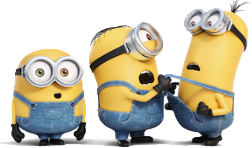 201800103 - 유성재
VOCABULARY
rely on: To need or depend on somebody. 
Ex) I rely on Smartphone whenever a problem arises.

dependent: To be dependent on something or someone means to need them in order to succeed or be able to survive. 
※ 유의어: dependant – 식구 , dependence – 의존,의지

tax: Tax is an amount of money that you have to pay to the government so that it can pay for public services.

Charity: A charity is an organization which raises money in order to help people who are ill, disabled, or very poor.
1
1
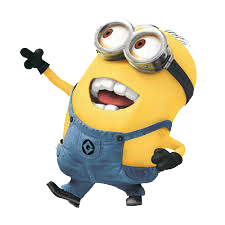 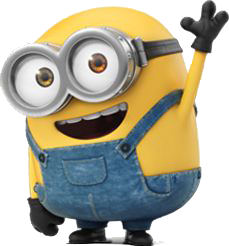 Unanswered Questions
Why would our brains be biologically prepared to help others? 
- 왜 우리의 뇌는 생물학적으로 타인을 도와주고자 하는가?
What benefit does it have for each of us and for human beings as a whole?
- 각각의 개인과  인류 전체에게 무슨 득이 있는가?
One popular scientific theory suggests that being natural helpers improves our chances of survival.
- 한 저명한 과학 이론은 선천적으로 타인을 돕는 이는 생존 가능성이 증가한다고 제시한다.
Humans are social creatures, dependent on family, friends, governments, and strangers.
- 사회적 동물로서 인간은 가족, 친구, 정부 그리고 낯선 이에게 의존적이다.
Babies need food to survive, but they also need someone there to feed them. 
- 아기들은 생존을 위해 음식을 필요로 하고 또한 그것을 먹여줄 사람을 필요로 한다.
Larger social groups also rely on our help, such as when we pay taxes or donate money to charities.
- 거대한 사회 조직 또한 우리가 세금을 내거나 자선 단체에 기부하는 식의 우리의 도움에 의존한다.
Without a “helping brain,” humans would have a much harder time trying to survive.  
- “이타적 뇌” 없이  인간은 생존이 더 어려워질 것이다.
2
2
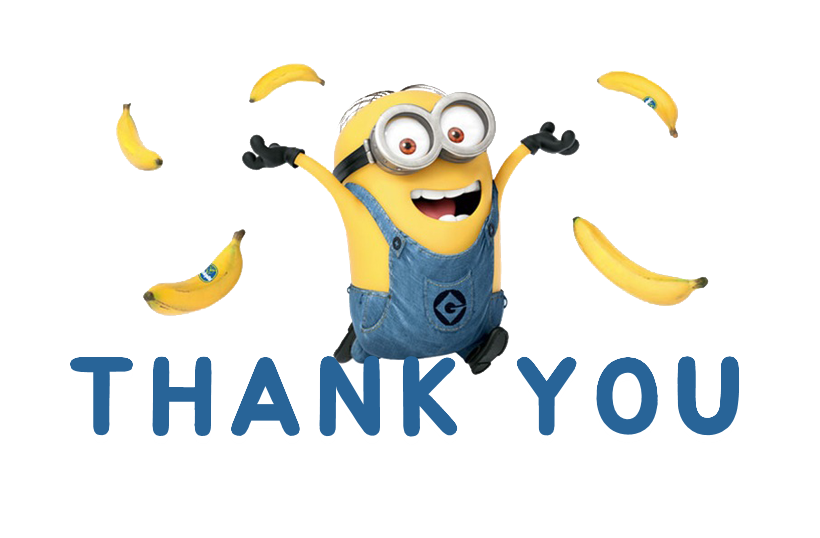